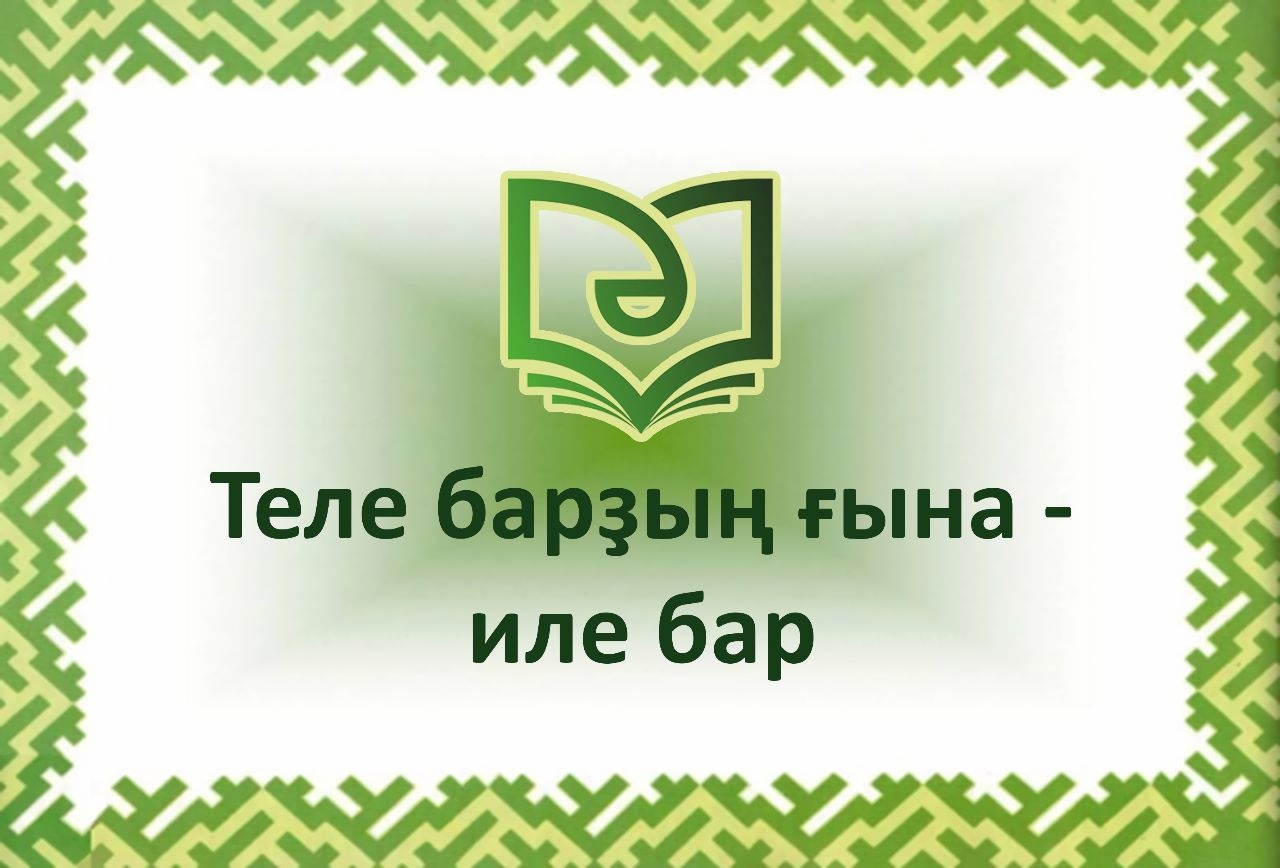 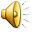 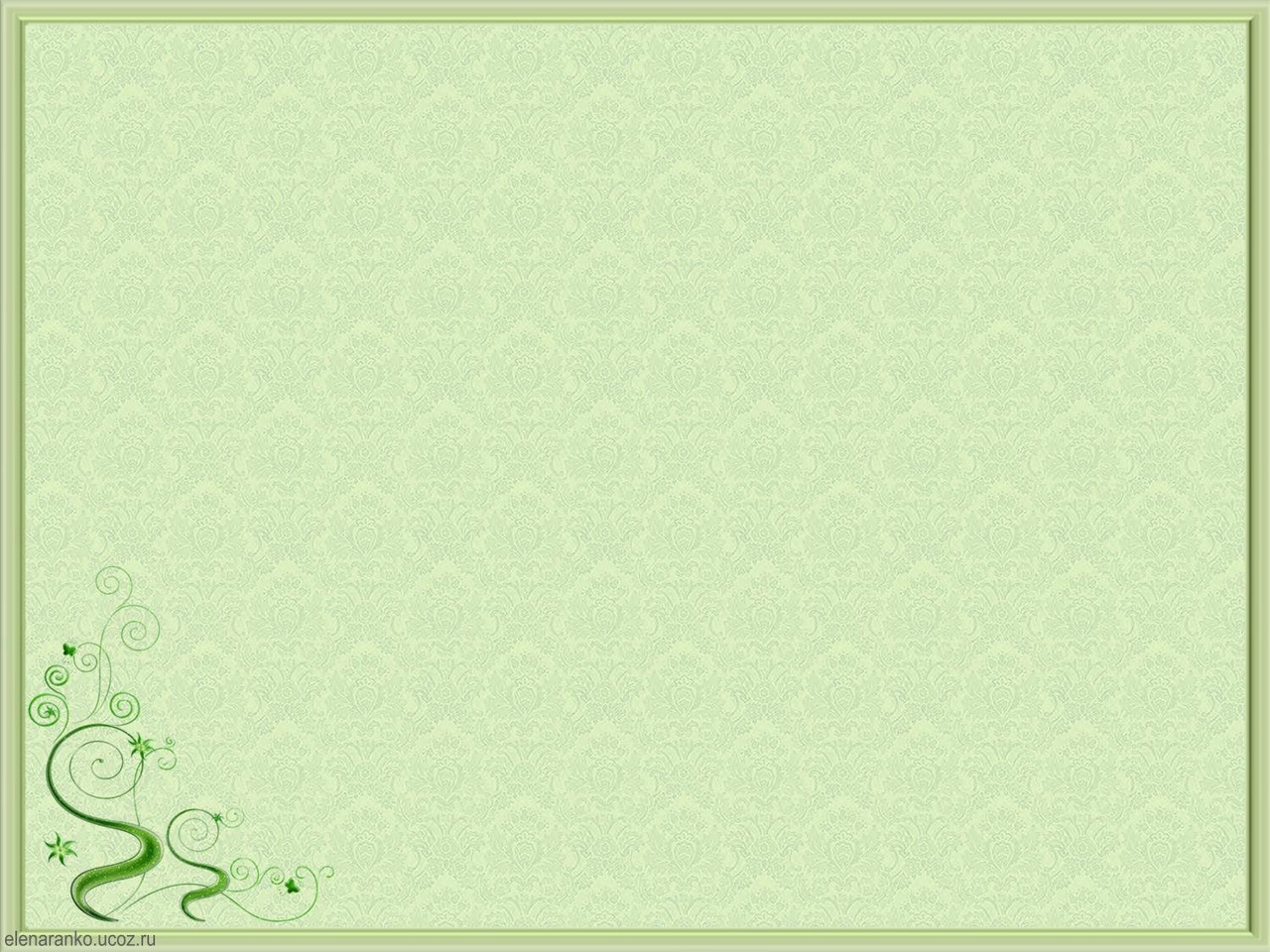 Тел - ул...Тел - ул боронданСал ҡурай моңо.Һанһыҙ көрәштәр,Азатлыҡ сыңы.Тел - сикһеҙ даръя,Уны сикләү юҡ.Тел - ирекле ҡош,Уны бикләү юҡ.Тел - һулар һауа,Ул - сикһеҙ киңлек.Алтын - көмөш бир,Юҡ уға тиңлек.Тел - аҫабалыҡ,Еремә ҡалҡан.Ер тип батырҙарКөрәшкә ҡалҡҡан.
Тел - бөтмәҫ байлыҡ,Ул - милләт ҡото.Беҙҙең йәшәйеш,Йөрәктең уты.Тел - тере сылбыр,Ул - аҡыл,зиһен.Телдең ҡәҙеренБашҡортом белһен!Тел - ул башҡортлоҡ,Яҡты киләсәк!Телдең ҡәҙеренБАШҠОРТ беләсәк!!!
              Фәнүзә Биктимерова -  
                                         Аҡйондоҙ.
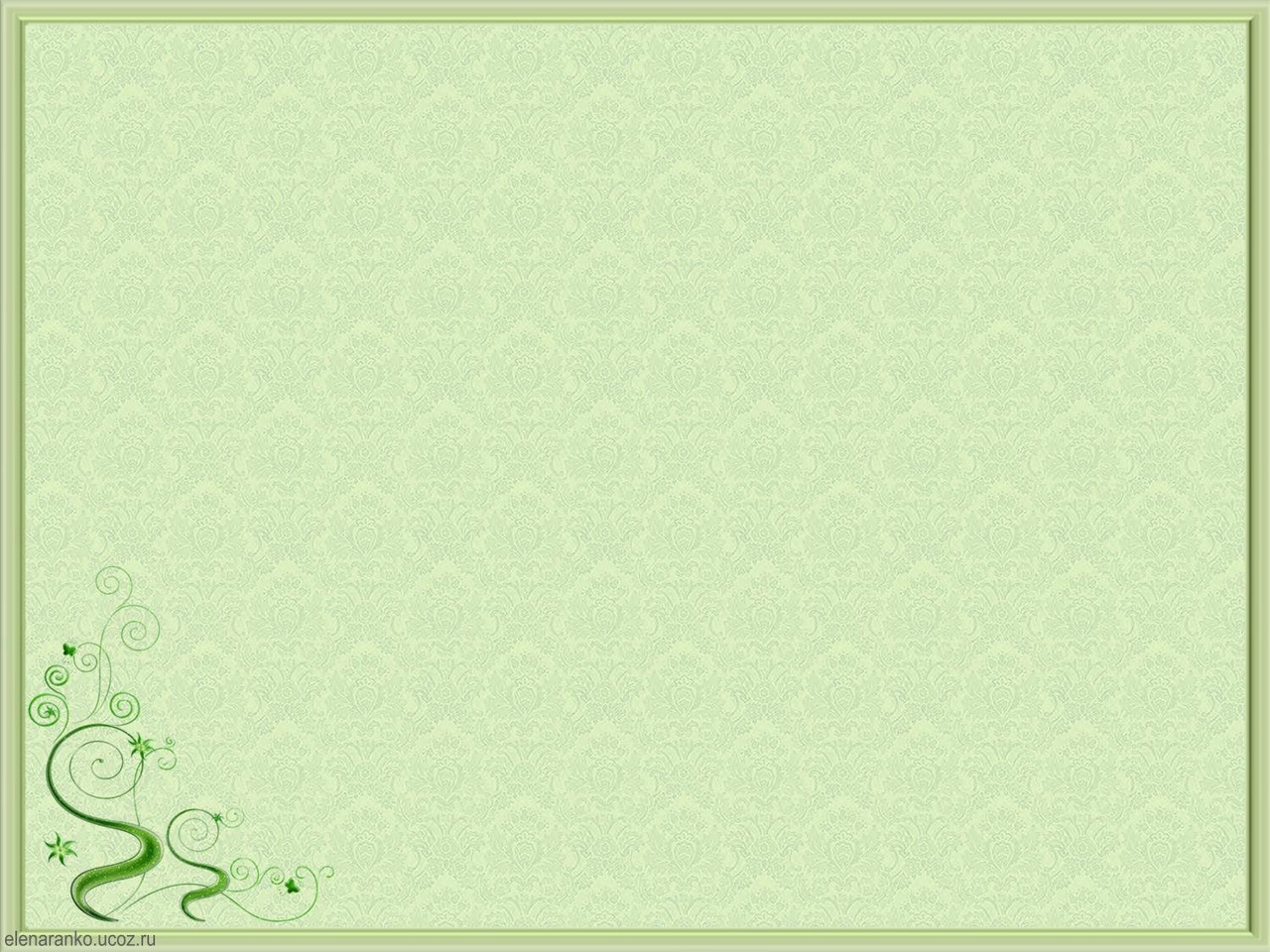 Башҡортса һөйләшәйекМин-ҡатын-ҡыҙ, ир-ат барҙаОран һала алмайым.Киләсәкке быуындарғаӘйтәм һүҙҙең ябайын.Башҡорт телен инселәгәнБеҙгә Аллаһ Тәғәлә.Тел-тел, тиеп ярһығанданБармы берәй мәғәнә?Өйҙән сүпте сығармаҫҡаӨйрәткәйне өлкәндәр.Башҡорт теле бөтә тиеп,Юҡ,тиһеңме, көткәндәр.Тел-тел, тиеп яр һалабыҙ,Ситтән эҙләп ғәйепте.Тыуған телем- хазинамдыКүптән ҡурсыр мәл етте.Ерле һөйләш-моңло һөйләш-Телдең сағыу биҙәге.Ерле һөйләш,тел бөтөүе-
Беҙҙең хата кисәге.Саф башҡортса һөйләштеләрАтайҙар-олатайҙар,Тамъян, Бөрйән,Үҫәргәндәр,Ҡыпсаҡ менән Юрматы,Түңгәүерҙәр,Ҡатайҙар.Юғалтмайыҡ телебеҙҙеңМеңәр йыллыҡ ҡиммәтен,Баһалайыҡ телселәрҙеңАлһыҙ-ялһыҙ хеҙмәтен.Тас башҡортса һөйләшәйек,Ҡыҙыҡтырып көллөһен.Тел бөтә, тип көткәндәр ҙәАптыраһын,көлмәһен!
                      Айһылыу Хәсәнова
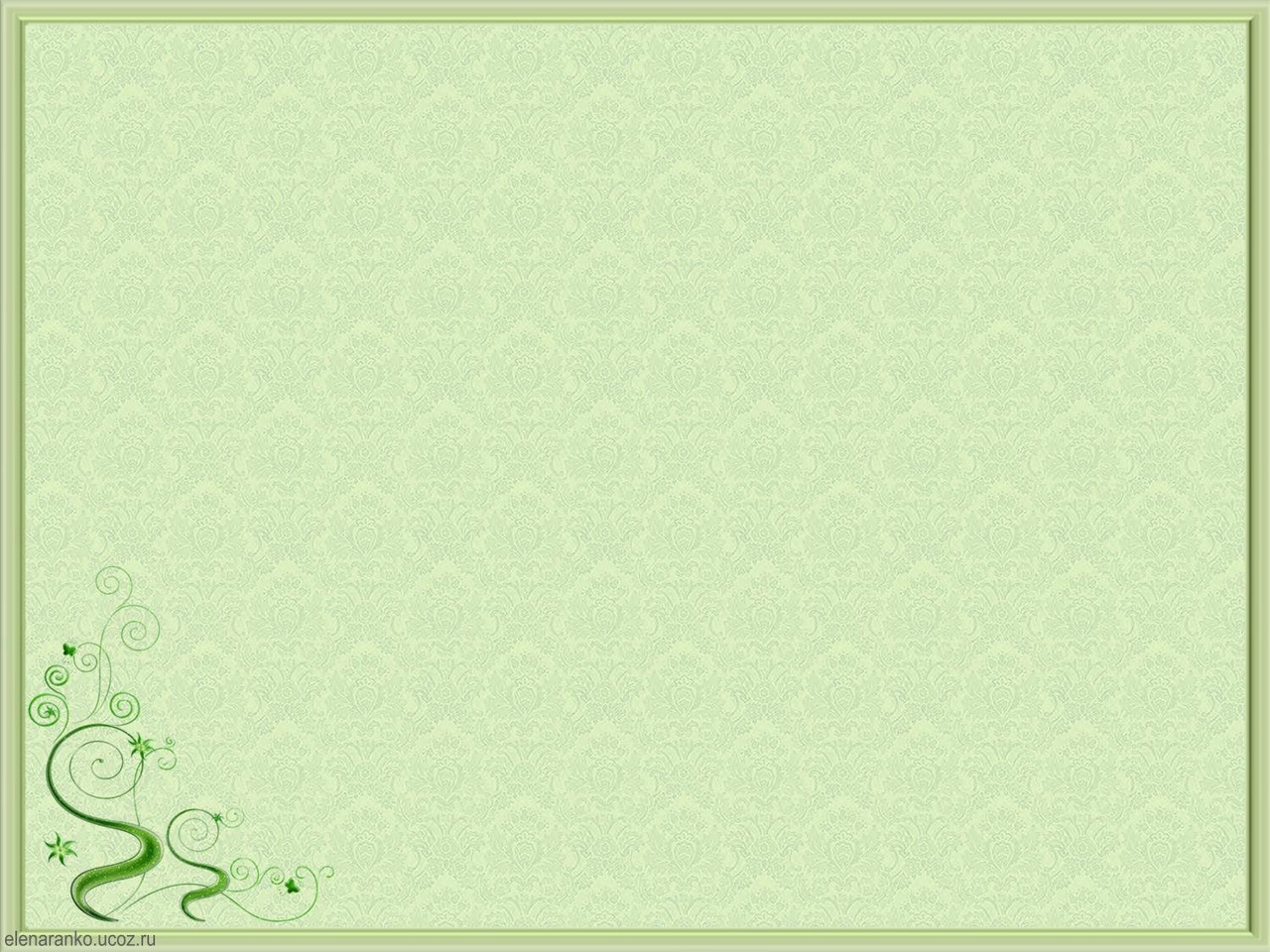 Минең телем 

Сал Уралдың йөрәге һин – 
Башҡорт иле. 
Ынйы-мәрйен һибелгәндәй 
Башҡорт теле. 
 
Күк Уралды төйәк иткән 
Башҡорт бит ул – баш бүре.
Күпте күреп, күпте кисерһә лә 
Ташламаған үҙ ерен. 
 
Күк Уралым тиеп янам, 
Ҡырҡты тауға һөйөп бағам. 
Һулар һауам, эсер һыуым һиндә, 
Мәғрүр Ҡырҡтым! 
Мин бит һинең ғәзиз балаң. 
 
Ҡая ташты ярып сыҡҡан 
Аҫыл гөлдәй – минең телем. 
Урал тупрағында тамыр йәйгән 
Дәү имән ул – башҡорт теле. 
 
Туған телдә һөйләшәйек 
Сылтыр шишмә бит ул башҡорт теле. 
Байлыҡтарҙың да бит иң аҫылы 
Минең телем, 
            Һинең телең, 
                      Уның теле, 
                                Башҡорт теле! 
 
                                                                 Фәрзәнә Хамматова
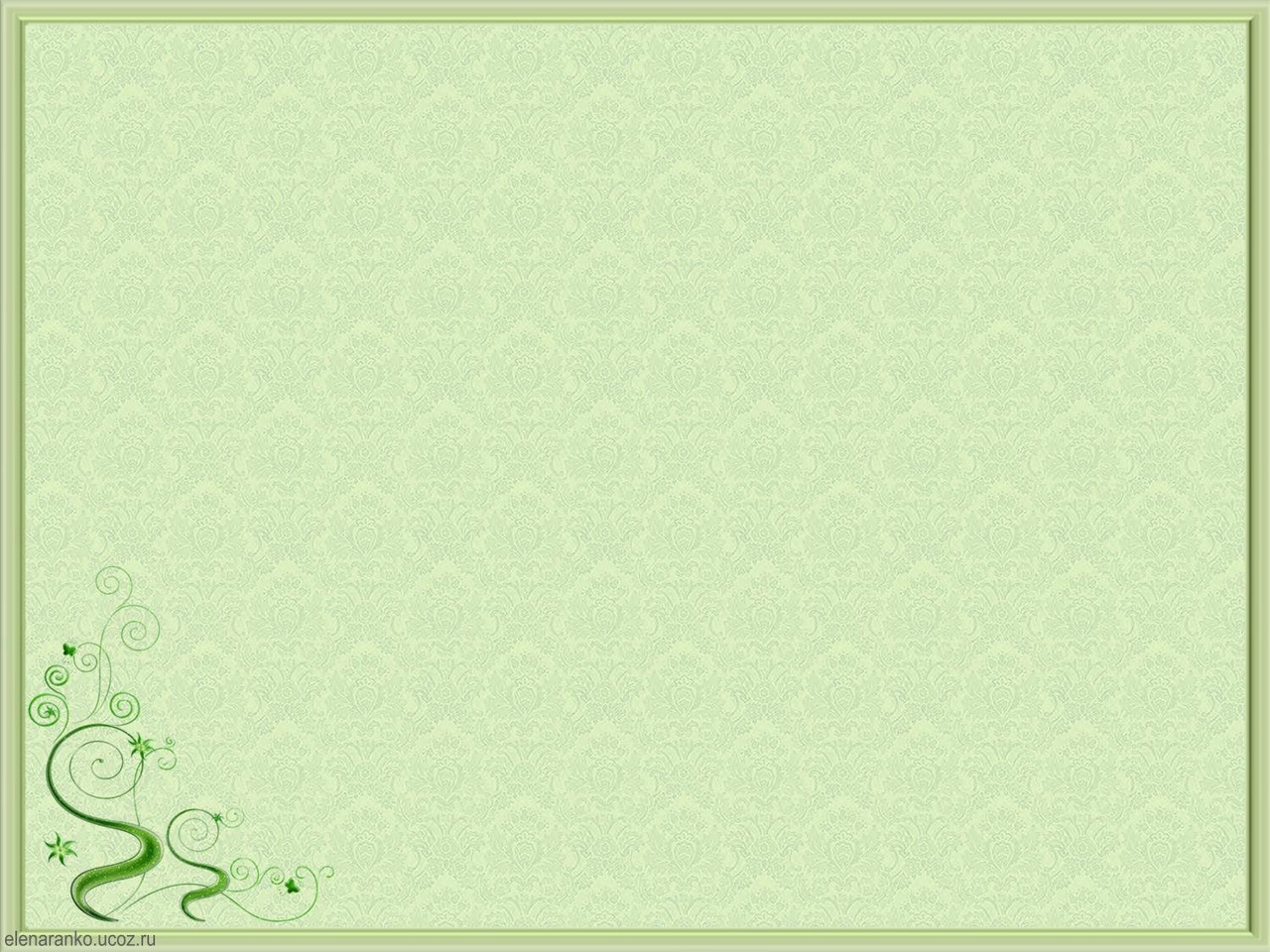 Башҡорт телемСал тарих биттәрендәКүпме һынауҙар үткән,Башҡорт телем бирешмәйсәБөгөнгә килеп еткән.Думбыраһын сиртә-сиртәСәсән әйткән ҡобайыр.Ҡурай моңона ҡушылып,Яңғыраған оҙон йыр.“Халҡым теле – хаҡлыҡ теле”, –Тип юҡҡа әйтмәгәндәр.Мостай, Рәми, ЗәйнәптәрТелемде йәшәткәндәр.Ҡыҫымдарға бирешмәйсәЙәшәп килә телкәйем.Тел бөтмәһә, гөрләп үҫерБашҡортостан-илкәйем!                                             Лилиә Солтанова, 
                        "Йәйғор" әҙәби ойошмаһы ағзаһы, 
                                                           Өфө ҡалаһы
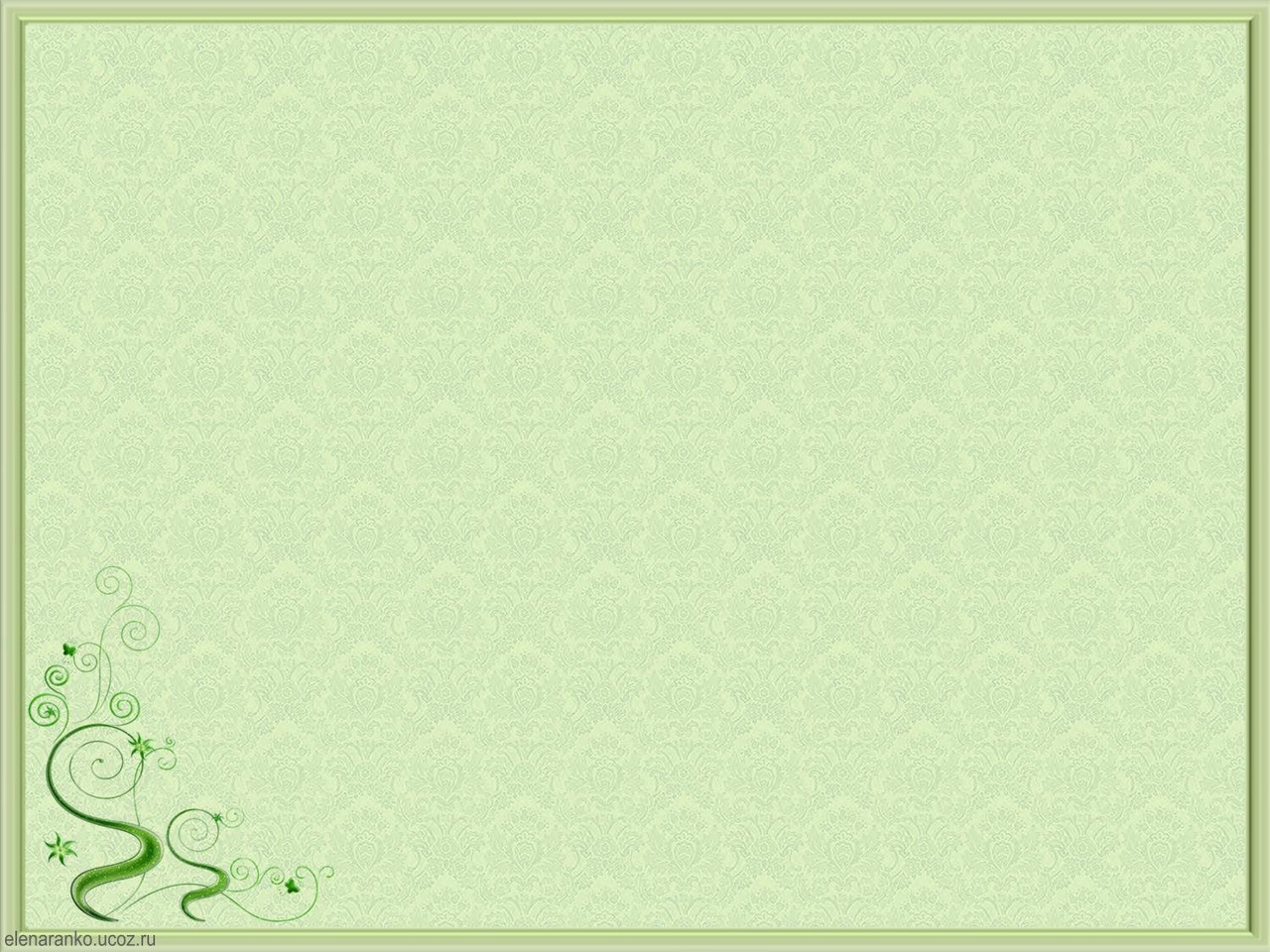 Башҡорт  телем. Нәфис телем,наҙлы телем,Йомшаҡ телем башҡорт теле,Һинең менән ныҡ бәхетле,Алға барыр башҡорт иле.Ябай халҡым, ғәҙел халҡым,Һиңә һәр саҡ телем тоғро.Телем менән, ғәзиз халҡым,Һин гел алда,һин бит оло!Телде белеү, һаҡлап ҡалыуҮҙебеҙҙән бары тора.Шул турала күпме башҡортОло йыйын, ҡорҙар ҡора.Телем тиеп янып - көйгәнБашҡорттарым булған саҡта,Телебеҙҙе, илебеҙҙеРаббым Аллаһ, үҙең һаҡла!                                           Әлисә Маннанова, 
                                  Күгәрсен районы 
                                Күгәрсен ауылы
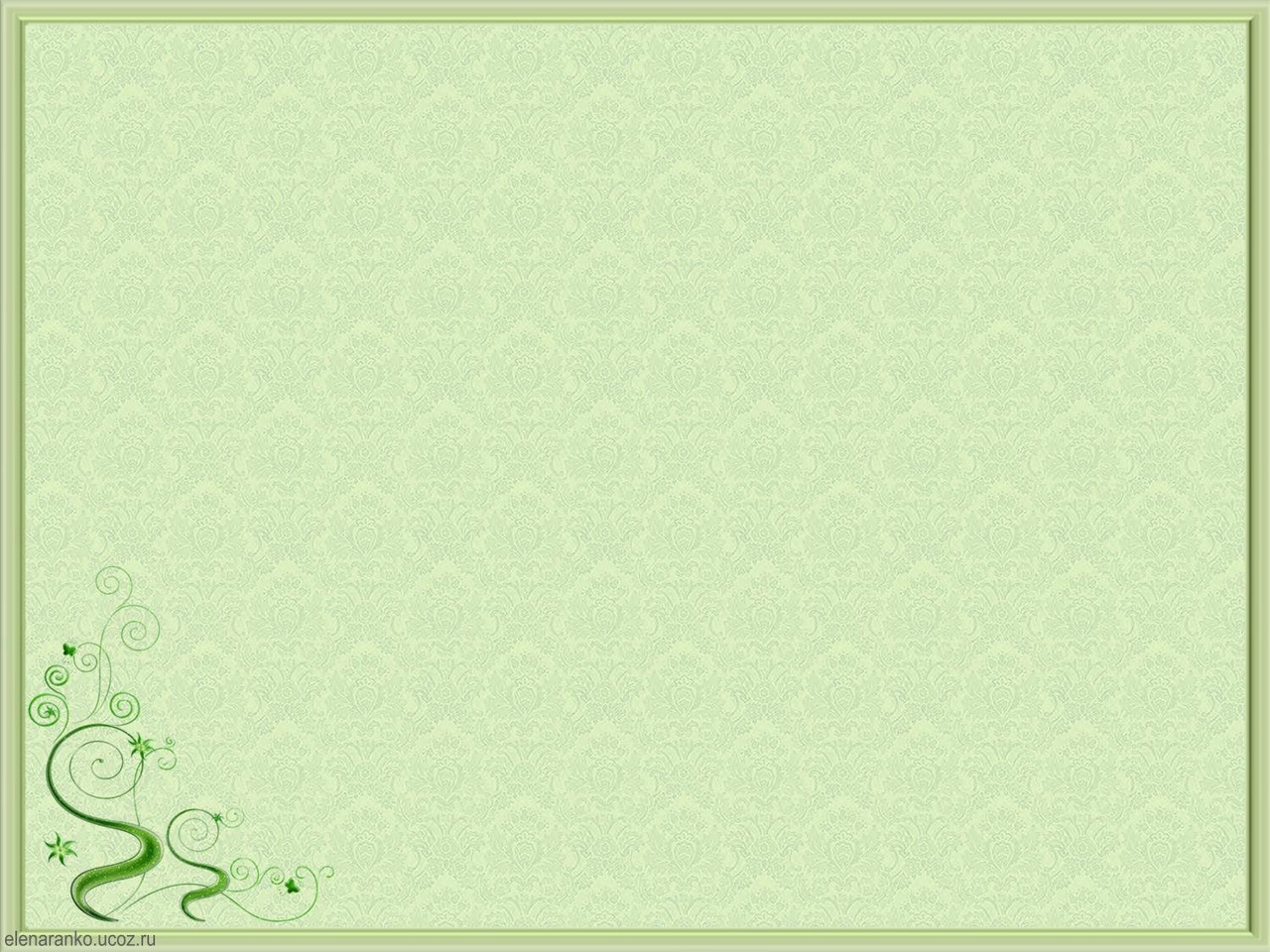 Телгенәмдән балдар тама.Илем данлы, телем ҡотло,Һүҙ әйтмәгеҙ һеҙ башҡортҡа!Ысын башҡорт булған ерҙәУрын булмаҫ тик маңҡортҡа!Телем көслө дауыл төҫлө,Кәрәк икән- телем ялҡын!Ғүмер буйы теле өсөнКөрәшә бит ғәзиз халҡым.Телгенәмдән балдар тама,Мөнәжәттәр, ҡобайырҙар...Алда әле илем данлап,Йырланаһы матур йырҙар.- Мин - башҡорт! - тип күкрәгең һуҡ,Маҡтанғандай телең бар бит.Утты - һыуҙы кисеп үткәнТарихҡа бай илең бар бит!!                                   Сулпан Әҡсәнова.
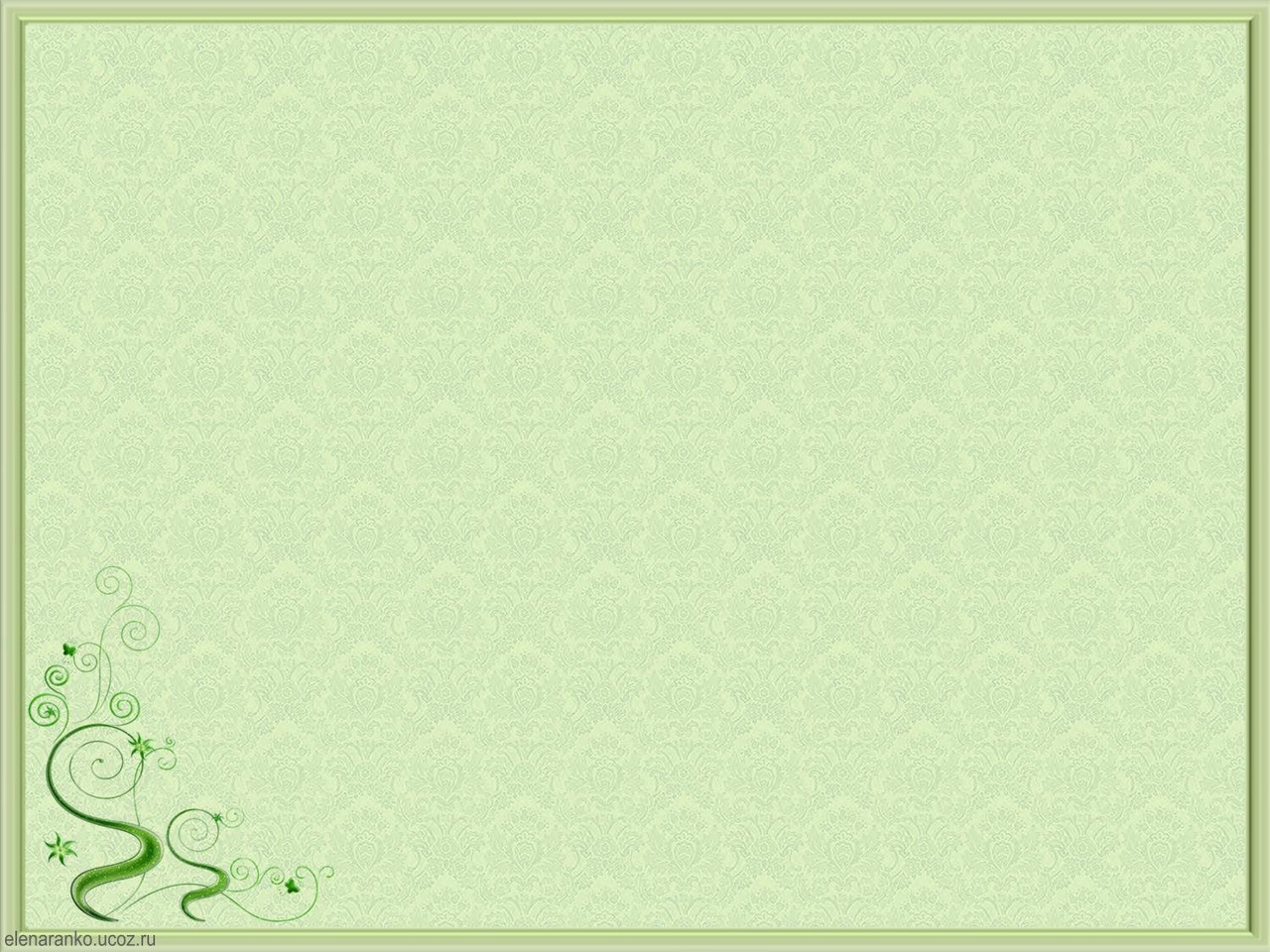 Тел йәшәһә, ил йәшәрИлем тиеп, телем тиепЙән атҡан башҡортомдай,Тағы ниндәй халыҡ бар!?Иле өсөн, халҡы, теле өсөнЙәнен фиҙа ҡылған башҡорттар.Ил ҡәҙерен, тел ҡәҙерен белгәнБашҡорттарым барҙа, ил йәшәр!Быуаттарҙан быуаттарға күсеп,Бәҫен һаҡлап килгән тел йәшәр!Башҡорт теле-әсәм, сәсән теле,Шундай йомшаҡ туған телебеҙ.Башҡорт телен һаҡлап алып ҡалһаҡ,Мәңге йәшәр тыуған илебеҙ!Гөлсәсәк - Зәйнуллина - Мөхәмәҙиева
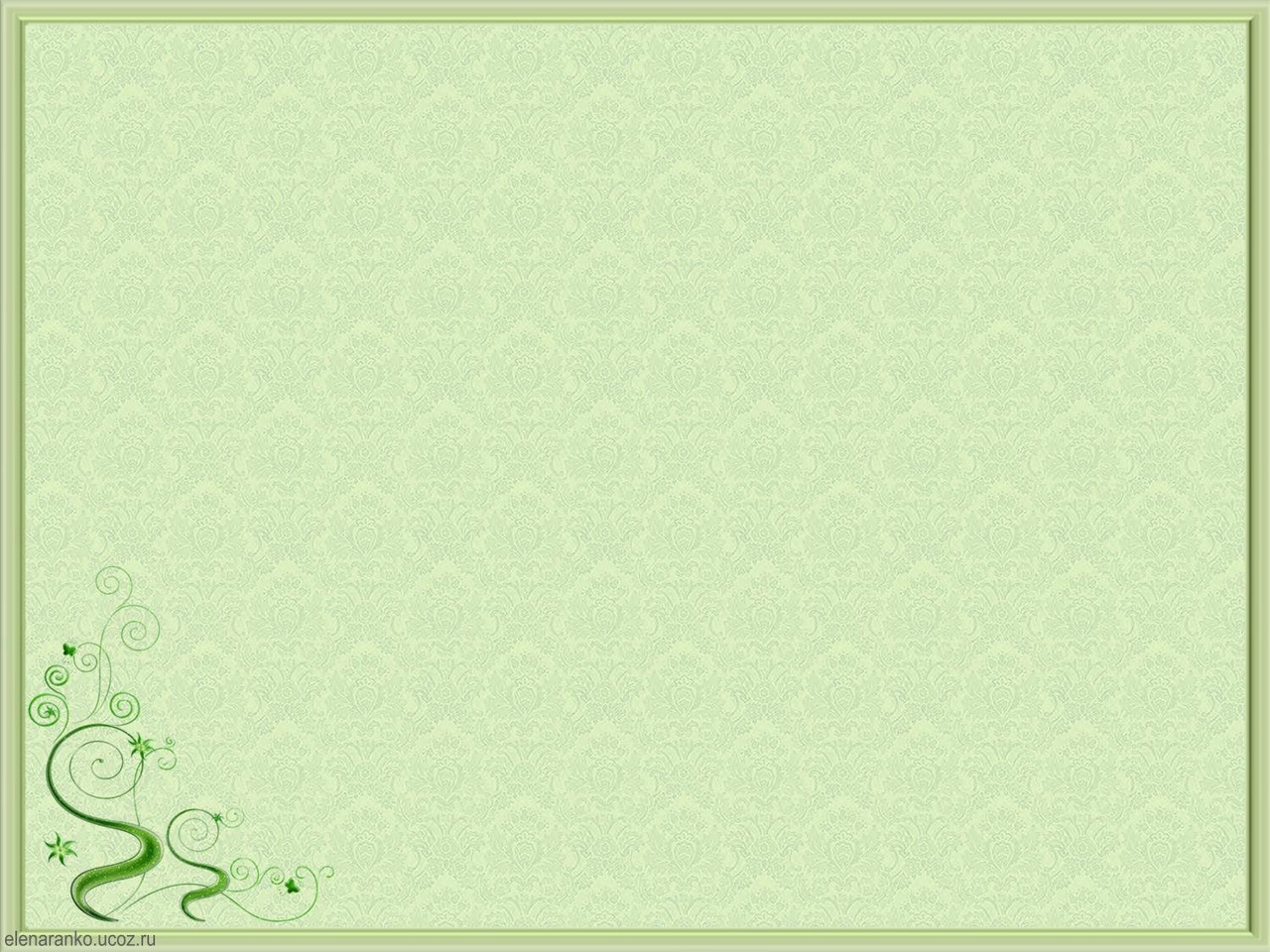 Ғорурланһа ине баламБашҡорт теле - туған телем,Һөйәм уны ғүмер буйы.Ниндәй эшкә тотонһам да,Тик башҡортса тыуа уйым.Башҡорт ҡыҙы булған өсөнОшо телдә фекерем дә.Балаларға белем бирәм,Был тел - минең һөнәрем дә.Башҡорт теле - бөйөк тел, тип,Ғүмер баҡый ғорурланам.Телен һөйөп, минең кеүекҒорурланһа ине балам.                                Гүзәл Әхмәҙиева
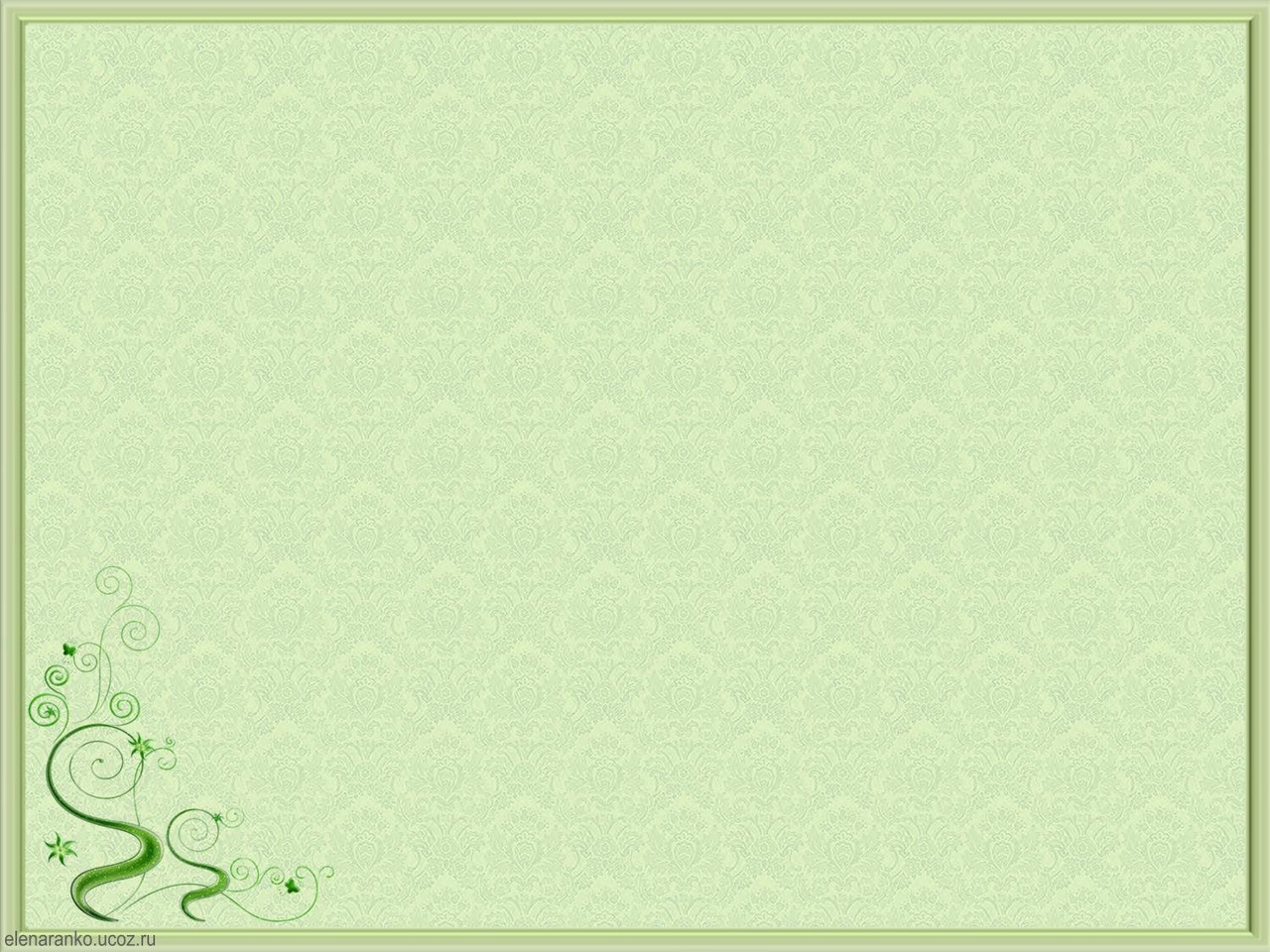 Минең телемМинең телем ҡурай менән бөтөн,Йырлай улар, көйләй, юрай ҙа.Башҡа телен әгәр өҫтөн күрһәң,Йырлап ҡара, уйнап ҡурайҙа...Башҡортомдоң түккән күҙ йәше лә,Аһ - зары ла моңға яғылған.Быуаттарҙан килгән йырҙарыныңҺәр беренә тарих яҙылған...Минең телем ҡурай менән бөтөн,Мәңге йәшәр ҡурай, телем дә!Онотмаһаҡ йырлы башҡорт телен,Юҡҡа сыҡмаҫ ғәзиз илем дә...Мөхәмәтйәр Мәғәсүмов
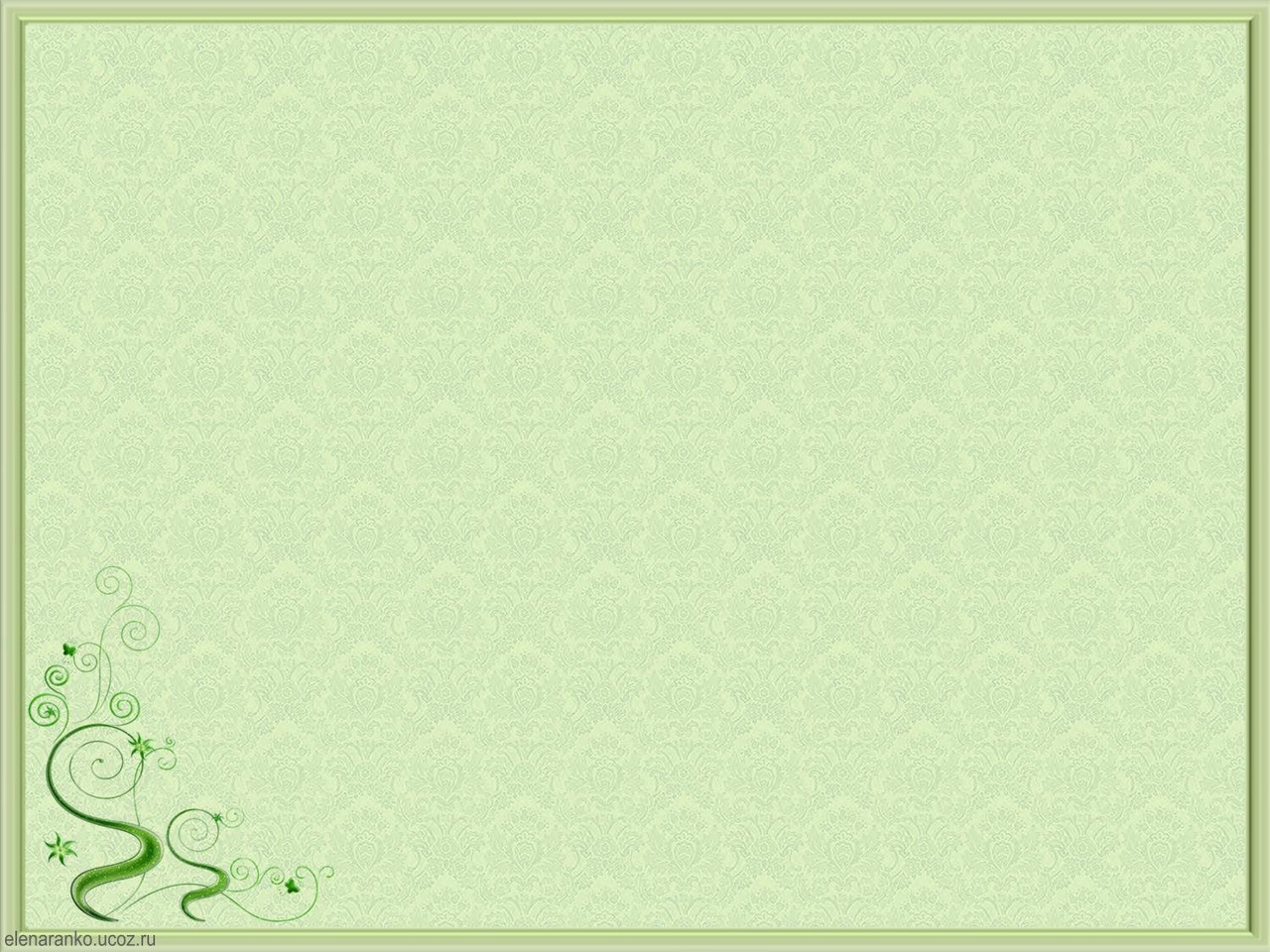 ЮҒАЛМАҺЫН ИЗГЕ АМАНАТЭсем боша, бөгөн кемдер берәү:"Тел бөтә!"- тип әгәр һалһа оран,Мәғәнәһеҙ һүҙгә аптырарһың,Тел әйберме, юҡҡа сыға торған?Туҙға яҙмаҫ хәбәрҙәр ишетеп,Ҡысҡыраһым килә ғәрлектән:"Туған телең күсһен үҙ балаңа-Оялма,һин, башҡорт, телеңдән!"Юғалмаҫ һис,аҡһа башҡорт ҡаны,Балаң тәтелдәһә башҡортса.Оноторға бирмә үҙ телеңде,Тел йәшәһә,үлмәҫ Башҡорт та!"Урал батыр"кеүек ҡомартҡыны,Юғалырмы ижад иткән тел?Мин ышанам, башҡорт балалары,"Уйыл","Азаматты"көйләр гел.Тел-мәңгелек,күскән ҡанбабанан,Юҡҡа сыҡмаҫ оло аманат.Ата-баба телен һанға һуҡмай,Алма күңелеңә яманат-Юғалмаһын изге Аманат!                    Әлфиә Абдрафиҡова.
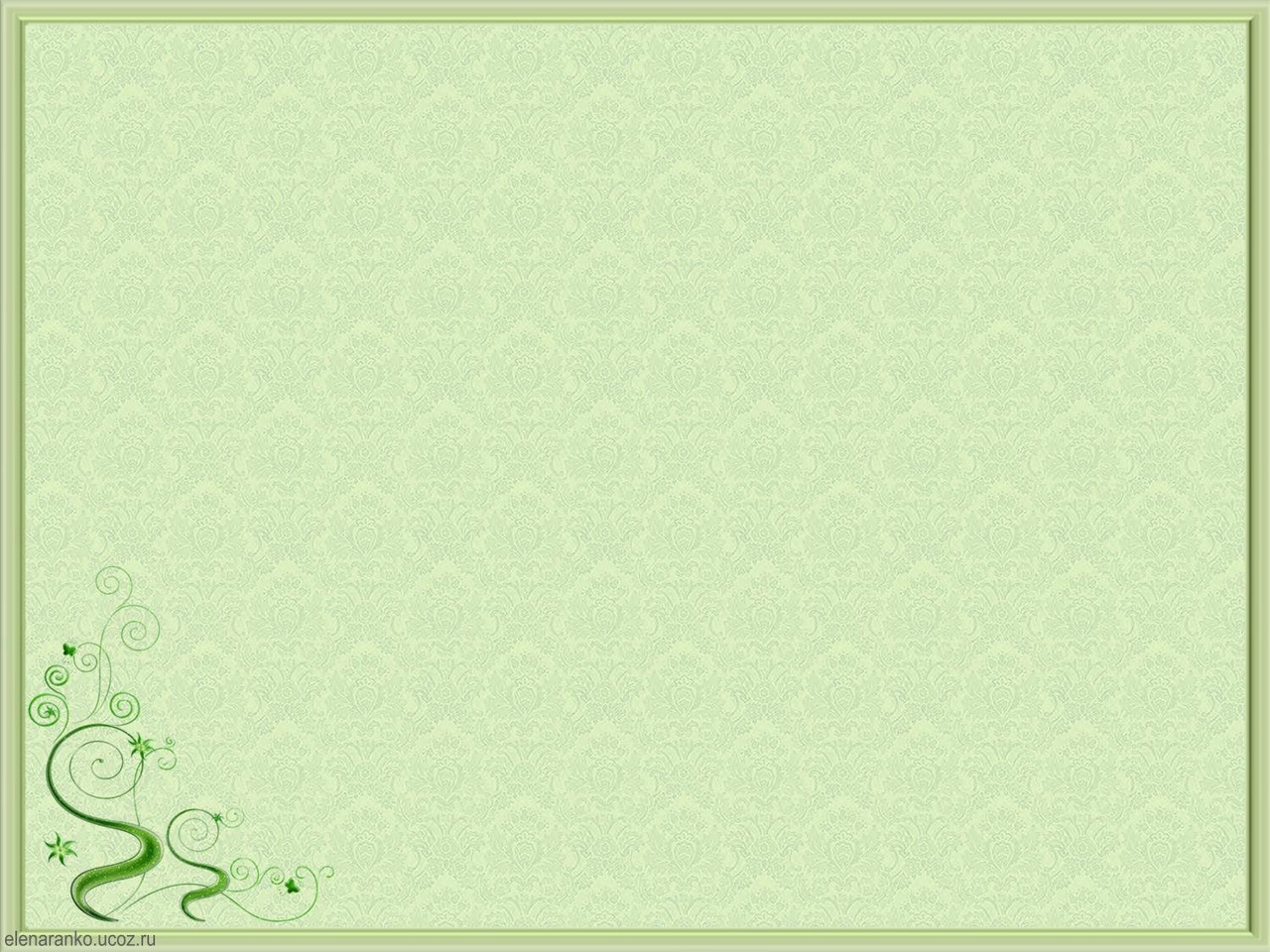 Башҡорт телен данлайбыҙ!Тыуған ерҙә таңдар атаНурҙарға сумып,Туған телдә ҡошом һайрайТауышы сут-сут.Тыуған ергә тамыр һеңгәнИшелеп үҫкәс,Туған телдә һөйләшкәнбеҙИшетеп үҫкәс.Тыуған ерем ,туған телем -Һөйөүем минеңТыуған ерем ,туған телем -Ғүмерлек тиңем!Марсель Хамматов
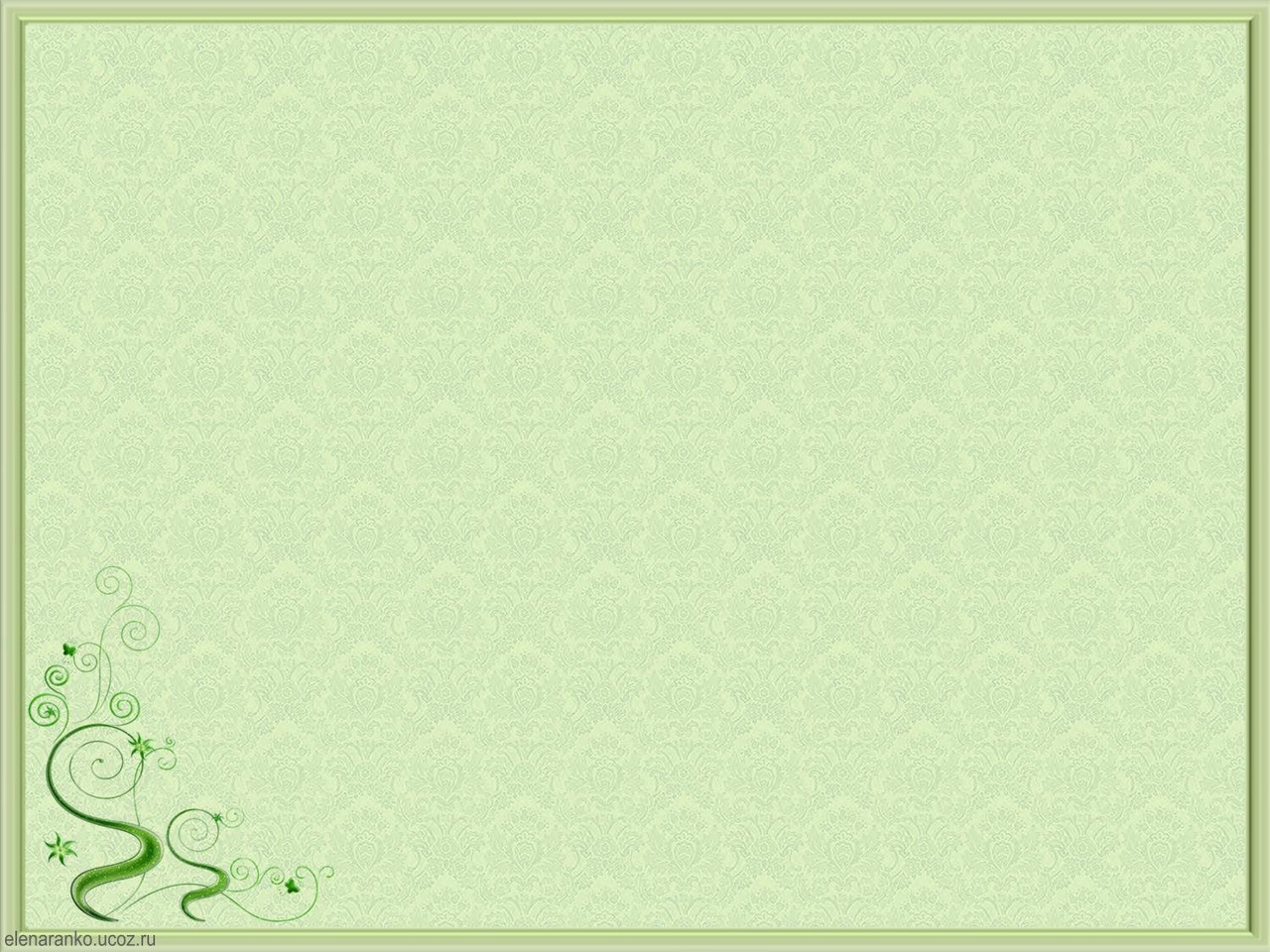 Ер бөтмәһә, тел бөтмәҫ.Был доньяла мин бик бәхетлемен,Килмешәк түгелмен, илем бар.Тау, урманлы, күлле, эсәр һыулыНыҡлы аяҡ баҫҡан ерем бар.Кәмһетмәксе булып башҡортлоҡтоАта- бабаларҙың көнөнән,Нисә быуат яу асалар индеБиҙҙермәксе булып телемдән.,, Әсәй!"- тиеп бала өндәшкәндә,Үҙ телендә халҡым һөйләшкәндә,Ер бөтмәһә, бөтмәҫ ғәзиз телем,Тамырын ҡоротмаҫ тыуған илем.                   Илсиә Касимова - Яныбаева.
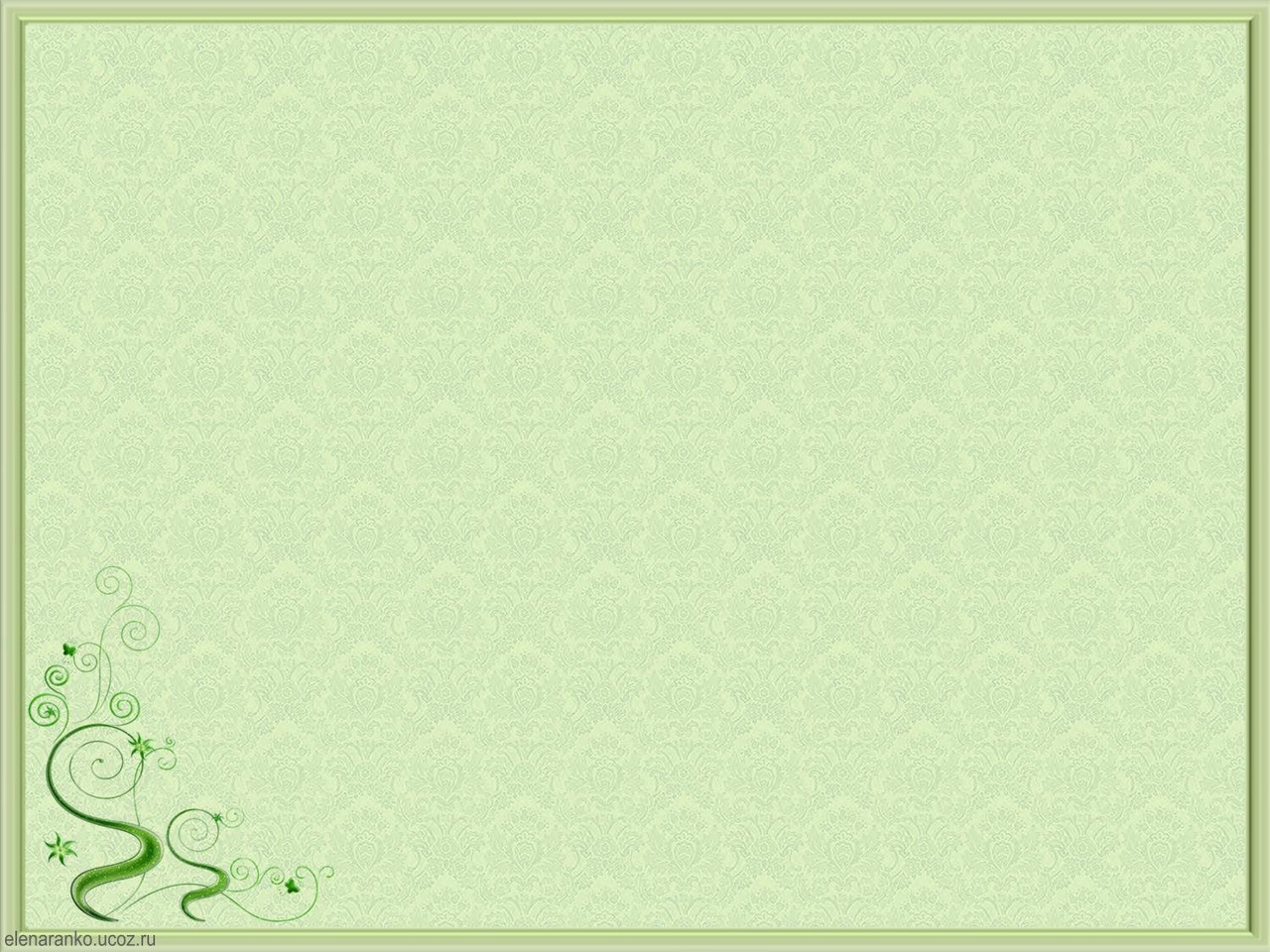 Маяу һалдым.Маяу һалдым туған телебеҙгә,Ойошһондар, тиеп, илемдә,Башҡортомдан тыуған һәр бер балаҺөйләшһен тип әсә телендә.Маяу һалдым,башҡорт телкәйҙәренЯуламаһын, тиеп, сит телдәр,Башҡорт һүҙе сыҡһын телебеҙҙән,Килһен өсөн беҙгә шат көндәр.Маяу һалдым бала күңеленәӘсә теле генә ятһын тип,Һәр ерҙә лә тыуған телебеҙҙәҺөйләшеүҙән ләззәт тапһын тип.                                  Салауат Әминев
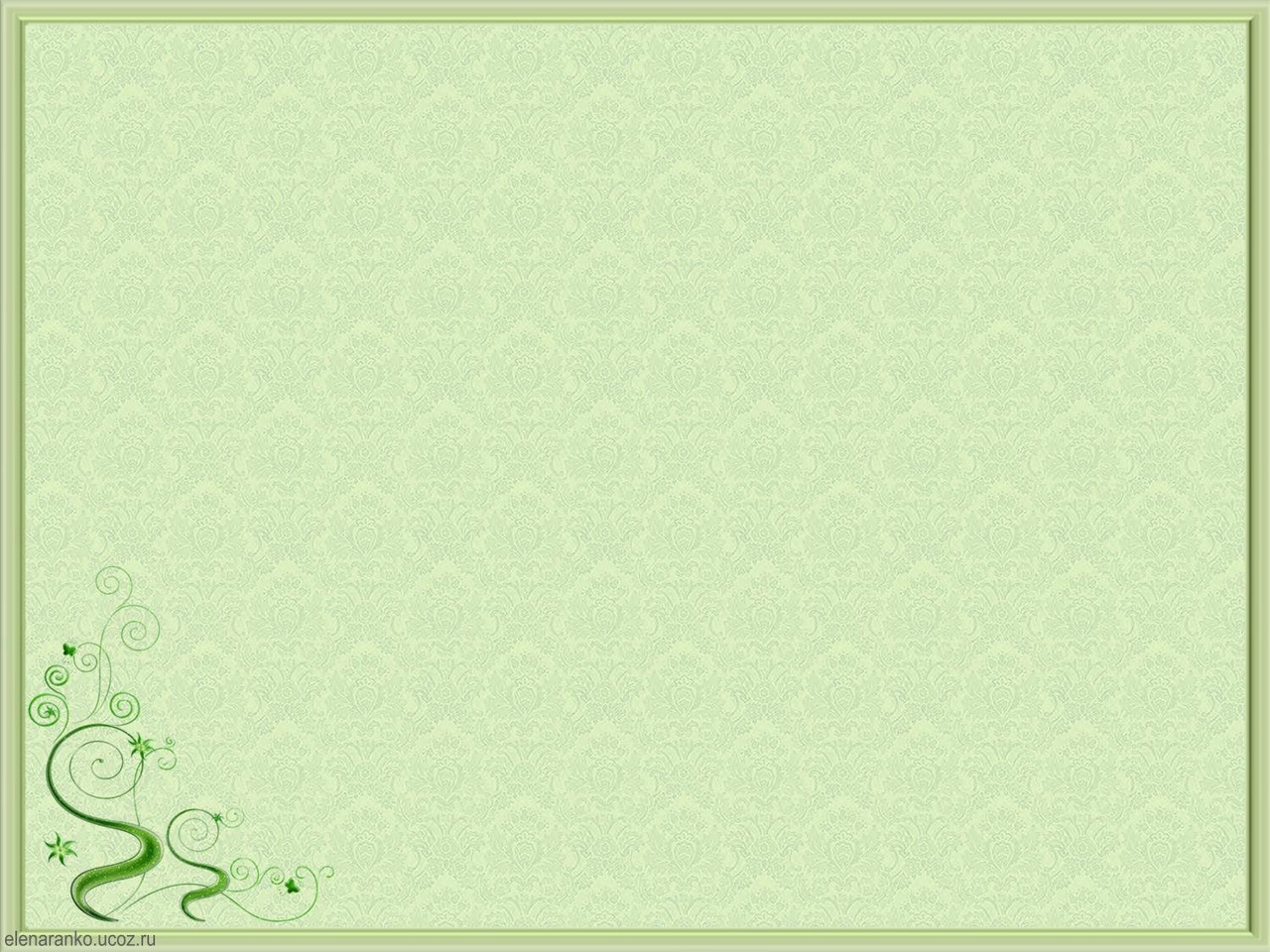 Телем, тиеп оран һалыуыңдыңМәғәнәһе шытым бирмәһә,Йәки ҡыу ағастай иҫкән елдәСит-ят йырын көйләп тирбәлһә,Тамырыңда көсөң, йылылығың,Нурың етһә,үҙе бәхеттер.Балаҡайың"Әсәй!"тиеп ҡосһа,Кәрле ҡоламаҫлыҡ тәхеттерҮҙ телдәге һүҙе сихәттер.                               Айгөл Муллағәләмова
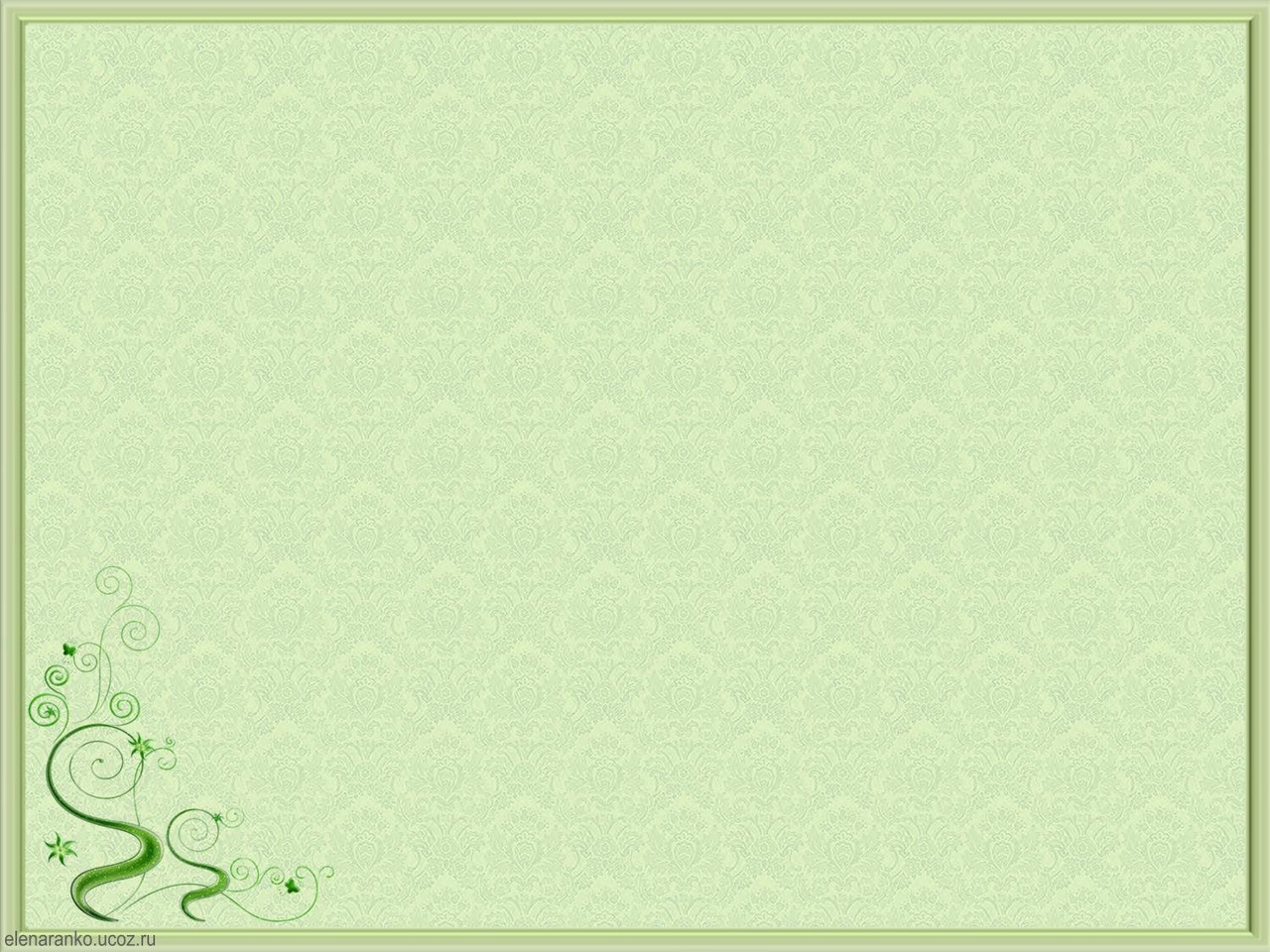 Ҡоромаһын беҙҙең тамырҙар.Беҙҙең тамыр ошо ерҙә шытҡан,Ошо ерҙән алған һутын да.Киҫеп,яндырып та маташҡандар,Замананың ажғыр утында..."Беҙ-аҡтамыр !",-тигән Вәлиди лә,Аҡтамырҙың тамыры тәрәндә.Йолҡоп,ҡороторға маташмағыҙ,Ваҡыт сарыф итеп әрәмгә.Һаҡлайыҡсы башҡорт телебеҙҙе,Ҡоромаһын беҙҙең тамырҙар!Туған телебеҙгә ҡарап ҡынаБеҙҙе милләт итеп танырҙар! Әнисә Махийәнова.
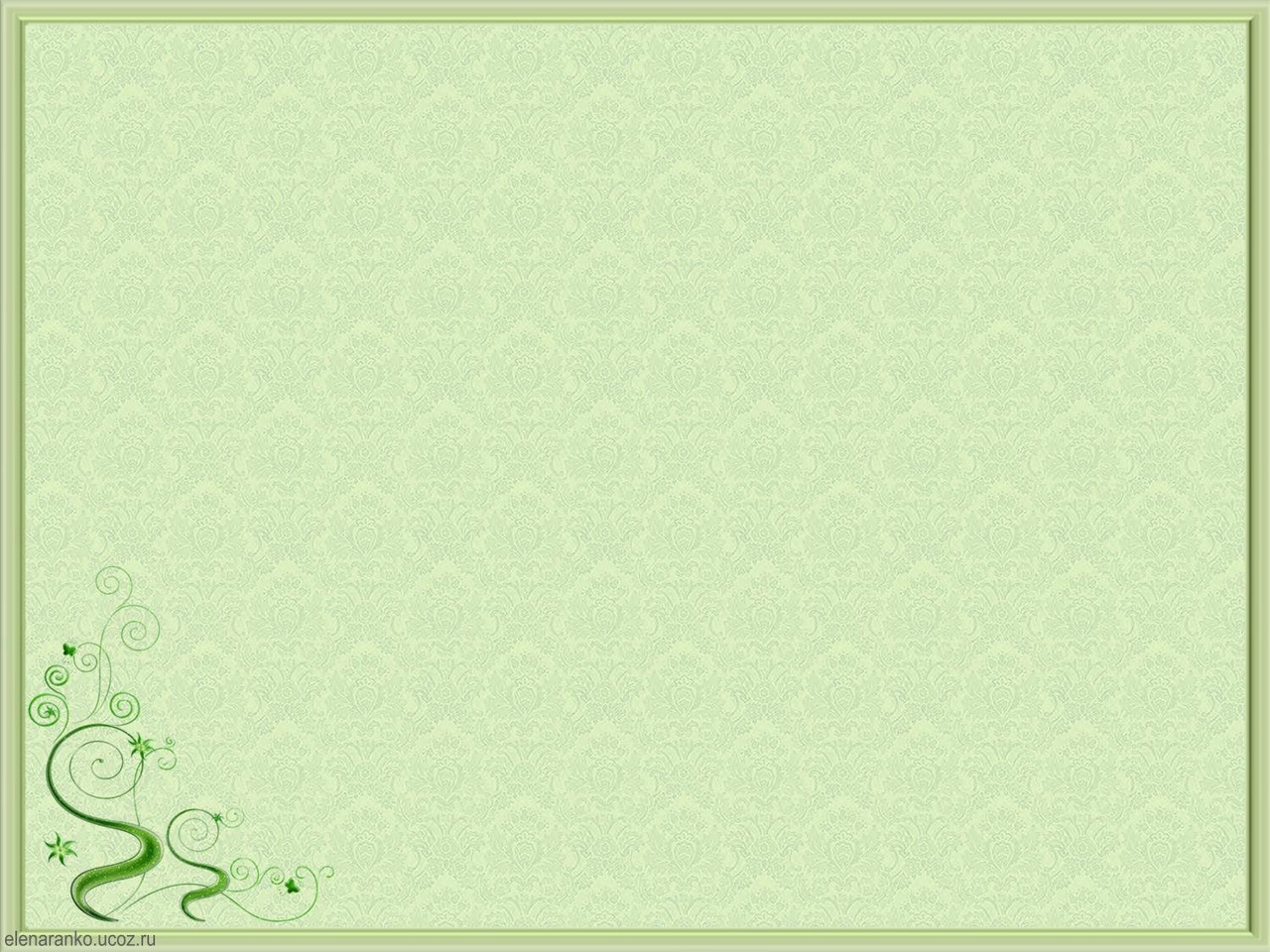 Вариҫым бар.Был донъяла йәшәй-йәшәй ни күрҙем мин?Шатлығын да, ҡайғыһын да кисерҙем мин.Намыҫҡынам кисеү һайын көс һынағас,Ауырлыҡты ауыҙлыҡһыҙ кистерҙем мин.Был донъяла йәшәй-йәшәй ни күрҙем мин?Ил күргәнде йөрәгемдән кисерҙем мин.Буталған да, сырмалған да дәүер юлынХалҡым менән йырға, моңға күсерҙем мин.Балаларға һөйләп ҡалыр тарихым бар,Ейәндәргә ҡомартҡылай вариҫым бар.Шуны күрҙем:абруйы тос тоҡомомдоң,Күп халыҡтар араһында башҡортомдоңРәхәтләнеп һөйләшерлек телебеҙ бар.Күкрәк ҡағып маҡтанырлыҡ Еребеҙ бар.Ошо ике оло ғына аманатҡаХаҡыбыҙ юҡ юл ҡуйырға хыянатҡа!Рәшиҙә Вәлиева
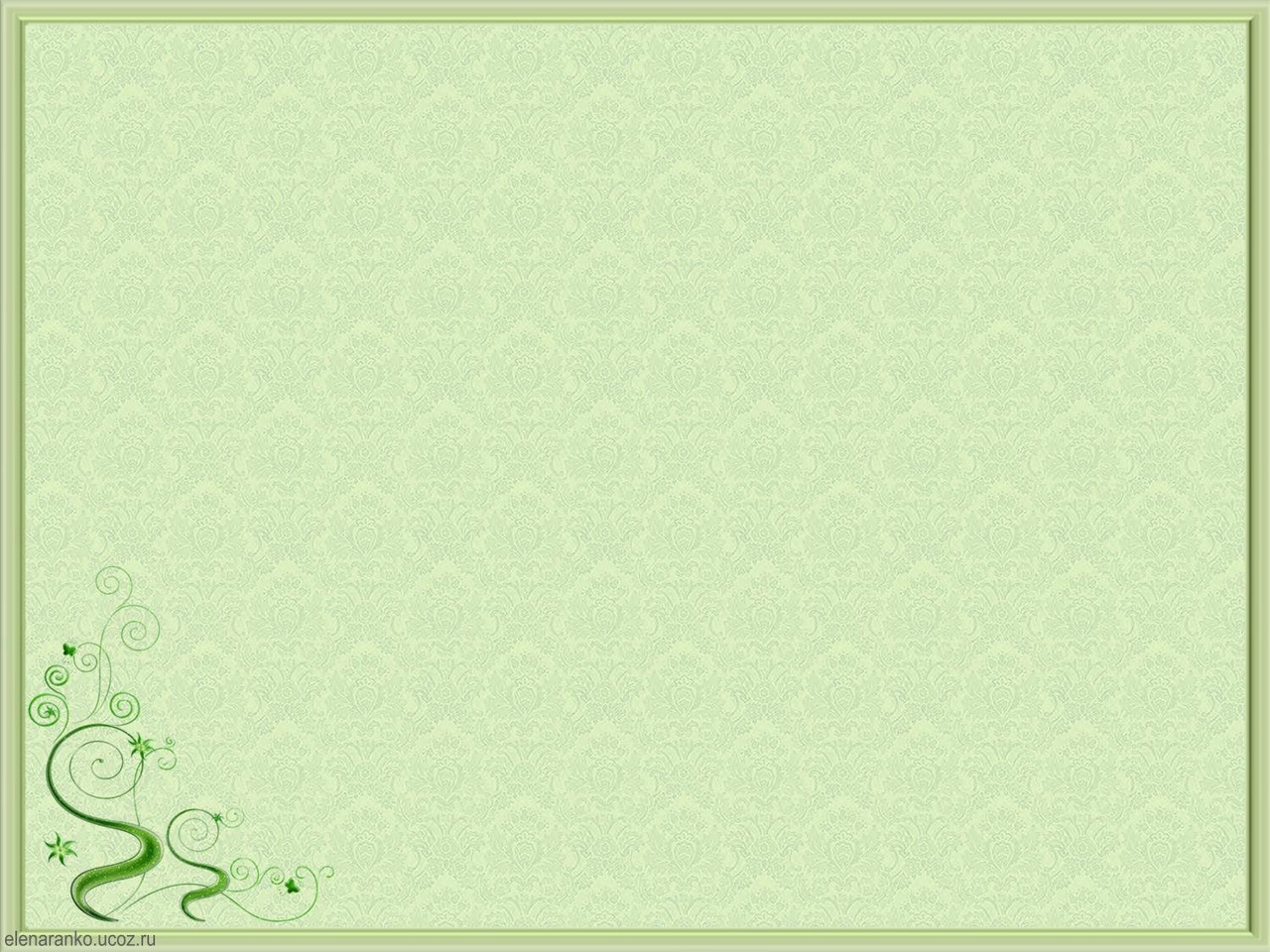 Ай,телем һин, телем һин,Ете меңдең бере -һин!Башҡортомдоң төп асылынАсып бирер билге һин.Ай, телем һин, телем һин,Бөтөп барған көнөңмө,Халкым, телең бөтөүенәКунеп барған көнөңмө?Ай, телем һин, телем һин,Мәңге йәшәр телем бит!Ата - бабалар мираҫынҮтәр көнөм бөгөн бит!Гөлнара Ғибәҙуллина
ҒорурланамТуған тҽлҽм минҽң өсөнМоңло ла һин, яғымлы.Башҡортостан тыуған илем,Һөйәм тыуған яғымдыЯратам мин үҙ тҽлҽмдҽ ,Йырлайым башҡорт йырын!Үҙ итәм мин, оҡшай миңәОҙон көй ,ҡурай моңо.Ғорурланам , ҡыуанам минОшо ерҙә тыуғанға.Башҡорт тҽлҽндә һөйләшәмШатмын башҡорт булғанға!                                  Гөбәйҙуллин Илнур Бильяр улы.                                   13 йәш. Ишембай ҡалаһының                                   Әхмтзәки Вәлиди исҽмҽндәгҽ                             2- сҽ башҡорт гиназия итҽрнатының                                                 7"в"класы уҡыусыһы.
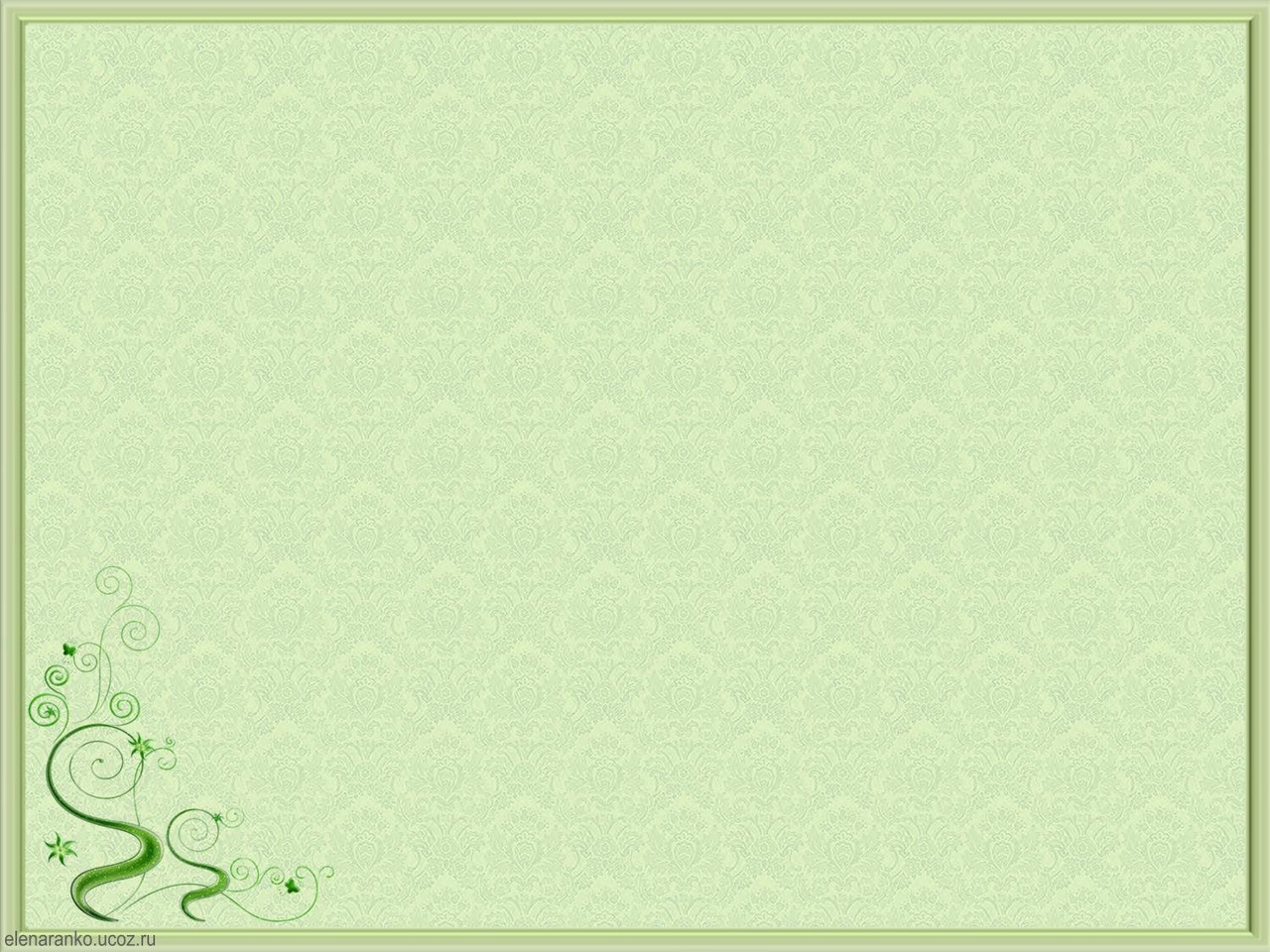 Ярлымы минҽң тҽлҽм?Урыҫ тҽлҽ бай ул,тиһҽң.Ярлымы минҽң тҽлҽм?Уй-хистәрҙҽ аңлатырғаҼтмәймҽ тҽлдә һүҙҽм?Ниндәй һүҙгә тәржҽмә юҡ,Ниндәй һүҙгә өн ҽтмәй?Урыҫ тҽлҽ байыраҡ,тип,Кҽмдәр гҽнә кәмһҽтмәй.Бармы икән урыҫсаһыАһәң,моң тигән һүҙҙҽң?Тәржҽмәһҽн табып ҡараЫрыҫ,ҡот,хозур,тҽҙҙҽң?"Зәр ҡәҙҽрҽн зәрҡән бҽлҽр".Ауҙарып әйтҽп ҡара."Зәр" тигән һүҙ яу астырһа,Зәрҡәнҽ һалыр яра.Был һүҙҙәрҙҽң мәғәнәһҽҺуңғы тарпан,һартаймы?Тҽлҽм ярлы тип бөлөнгәнТҽлҽнән тапҡан тартаймы?
"Бҽр тҽлдән дә тҽлҽм кәм түгҽл!"Шул һүҙ өсөн эҙәрләндҽ Рәми.Тҽлҽм ярлы тип бөлөнөүҙәнБҽрәйһҽ байыраҡ тҽл бирәмҽ?Үҙ тҽлҽңдҽ кәмһҽтҽүҙәнБашҡа һинҽ тиң күрәмҽ?Үҙ халҡыңды кәмләйһҽң,тип,Эргэһҽнән түр бирәмҽ?Бөлөнгәндән үс алмайҙар,ҡоймайҙар уның ҡонон.Бөлөнгәндҽ бөлдөрәләр,Тартҡылап тҽлҽн-болон!..Пушкин тҽлҽ бай,әлбиттә,Мостайҙыҡы кәм түгҽл.Ғүмҽр буйы аралашып,Хәл барынса аңлашып,Бҽр-бҽрҽһҽнән көс алғанТҽлдәр аша айҡайымилҽм,ҽрҽм,донъя,күгҽн—Бөтә ғаләмдҽ бөгөн!
Флюра Низамова
Иғтибарығыҙ өсөн рәхмәт!